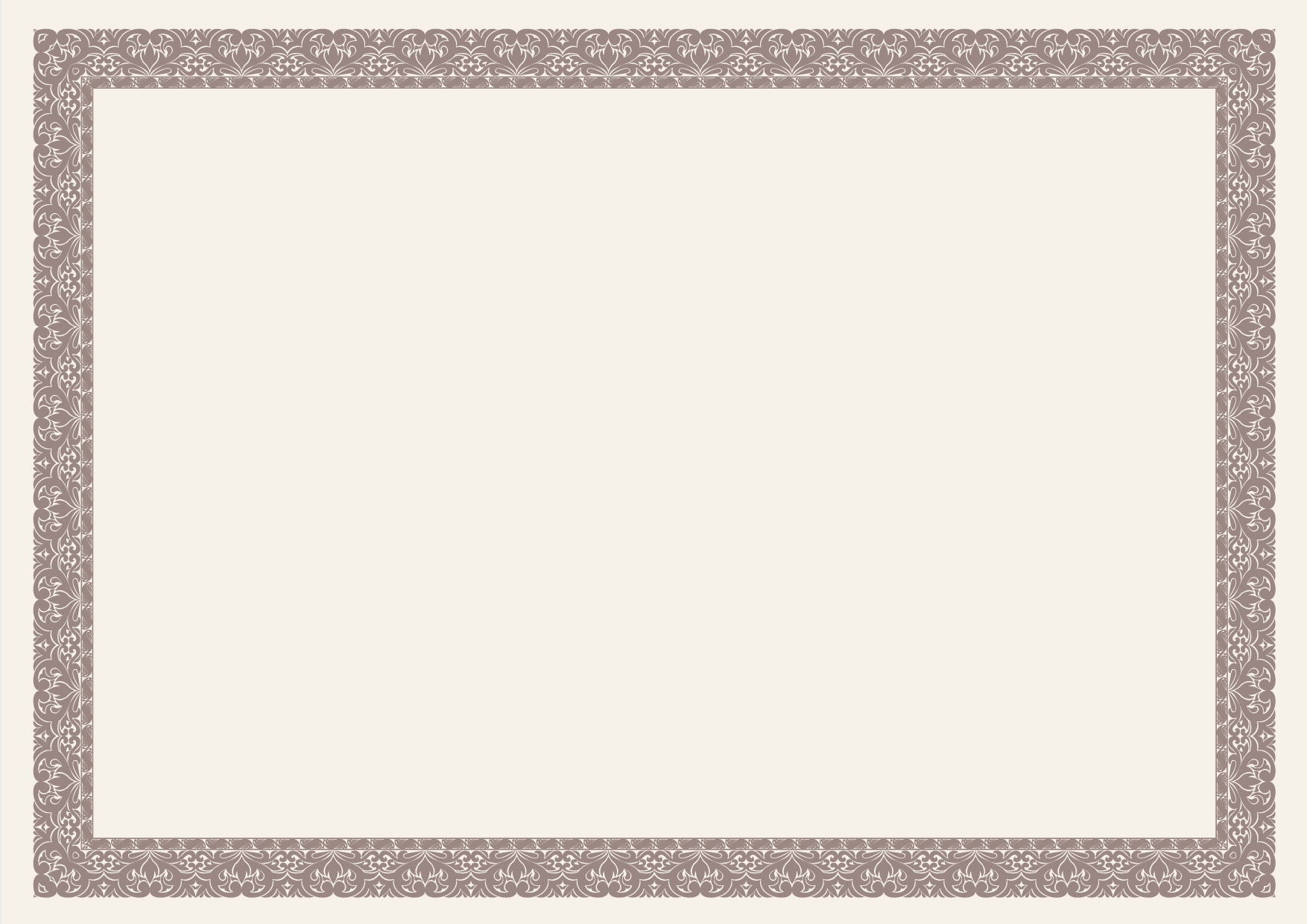 СЕРТИФИКАТ
Данный сертификат подтверждает, что
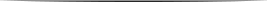 является участником IV городских Гагаринских чтений,
прошедшие в 2022-2023 учебном году
Директор МБОУ Школы №69 г.о. Самара
И.В.Хапина
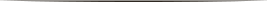 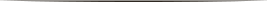